Liikenteen terveysvaikutusten arviointi kaupunkiympäristössä
Jouni Tuomisto,
Vaikutusarviointiyksikkö, THL, Kuopio
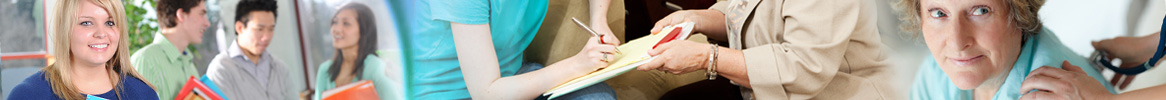 5.6.2016
http://fi.opasnet.org/fi/Tiedosto:Liikenne_ja_terveys.pptx
1
Sisältö
Liikenteen terveysvaikutusten suuruusluokka
Eri terveysvaikutusten suhteet
Mikä vaikuttaa liikkumismuodon valintaan?
Radikaalien skenaarioiden arviointi
Nettimallit
Päätelmiä
5.6.2016
http://fi.opasnet.org/fi/Tiedosto:Liikenne_ja_terveys.pptx
2
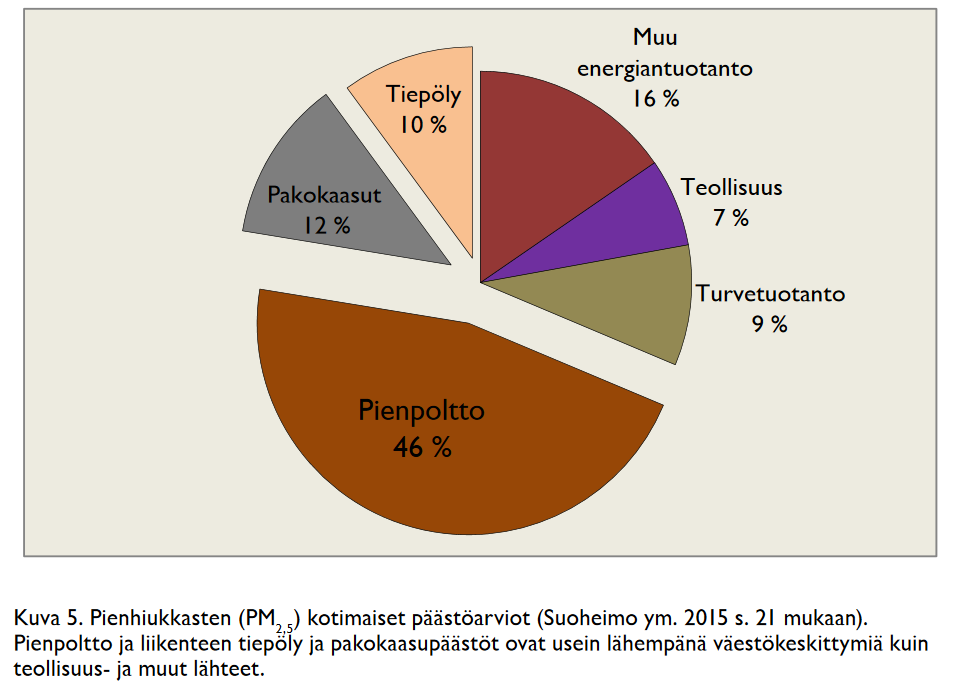 Pienhiukkasten päästöarviot
YM raportteja 16/2016
5.6.2016
http://fi.opasnet.org/fi/Tiedosto:Liikenne_ja_terveys.pptx
3
[Speaker Notes: http://julkaisut.valtioneuvosto.fi/bitstream/handle/10024/74861/YMra_16_2016.pdf?sequence=1 
Otto Hänninen, Antti Korhonen, Heli Lehtomäki, Arja Asikainen, Isabell Rumrich. Ilmansaasteiden terveysvaikutukset. Ympäristöministeriön raportteja 16/2016.]
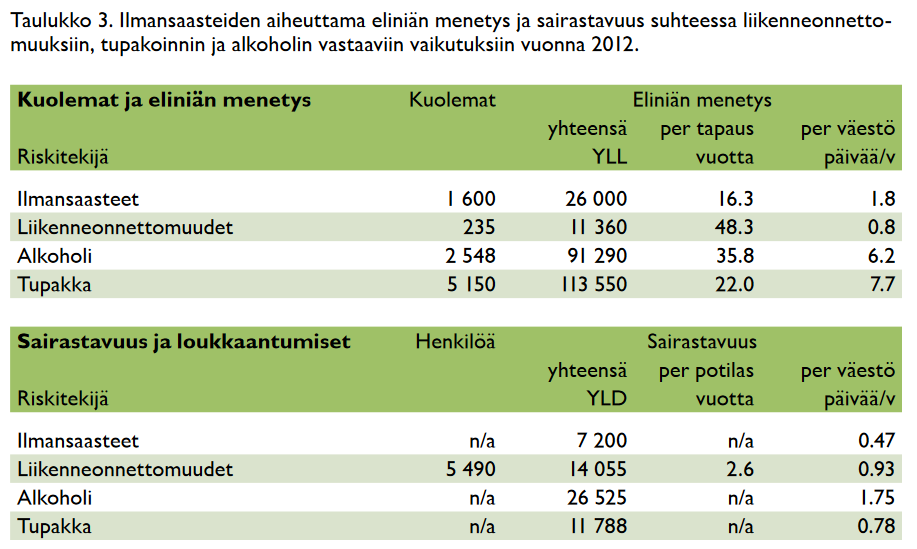 Ilmansaasteiden ja liikenneonnettomuuksien tautitaakka
YM raportteja 16/2016
5.6.2016
http://fi.opasnet.org/fi/Tiedosto:Liikenne_ja_terveys.pptx
4
[Speaker Notes: http://julkaisut.valtioneuvosto.fi/bitstream/handle/10024/74861/YMra_16_2016.pdf?sequence=1 
Otto Hänninen, Antti Korhonen, Heli Lehtomäki, Arja Asikainen, Isabell Rumrich. Ilmansaasteiden terveysvaikutukset. Ympäristöministeriön raportteja 16/2016.]
Whole-hanke: kokonaiskuva
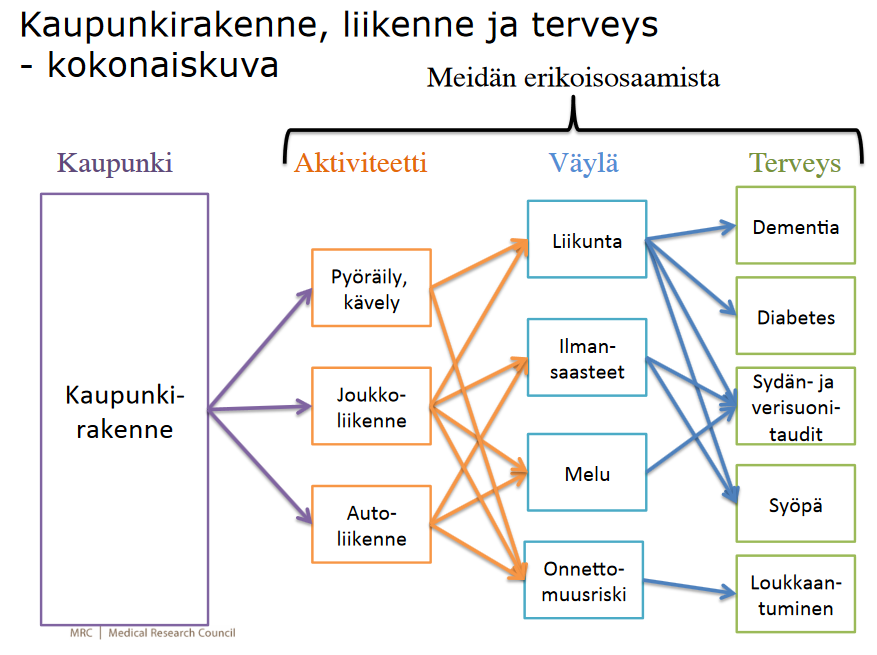 Tainio ym, WHOLE-hanke 2016
5.6.2016
http://fi.opasnet.org/fi/Tiedosto:Liikenne_ja_terveys.pptx
5
[Speaker Notes: http://www.tut.fi/cs/groups/public/@l10239/@web/@p/documents/liit/x155761.pdf]
Ilmansaasteet vs. pyöräily
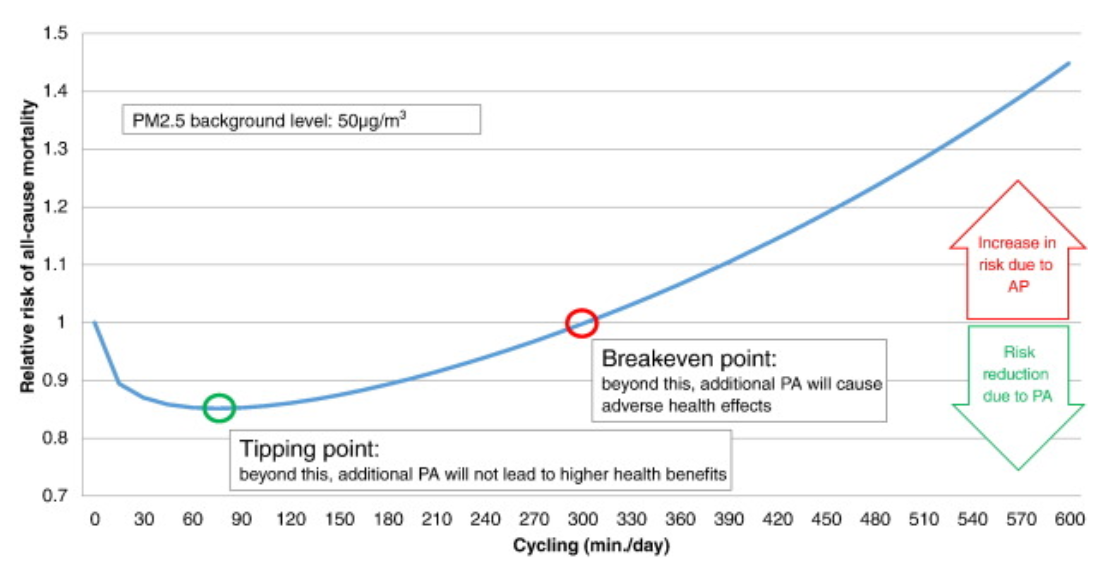 Tainio et al Prev Med 2016
5.6.2016
http://fi.opasnet.org/fi/Tiedosto:Liikenne_ja_terveys.pptx
6
[Speaker Notes: http://www.sciencedirect.com/science/article/pii/S0091743516000402
Prev Med. 2016 Jun;87:233-6. doi: 10.1016/j.ypmed.2016.02.002. Epub 2016 May 5.
Can air pollution negate the health benefits of cycling and walking?
Tainio M, de Nazelle AJ, Götschi T, Kahlmeier S, Rojas-Rueda D, Nieuwenhuijsen MJ, de Sá TH5, Kelly P, Woodcock J.]
Hyötyliikunnan vaikutus eri kaupungeissa
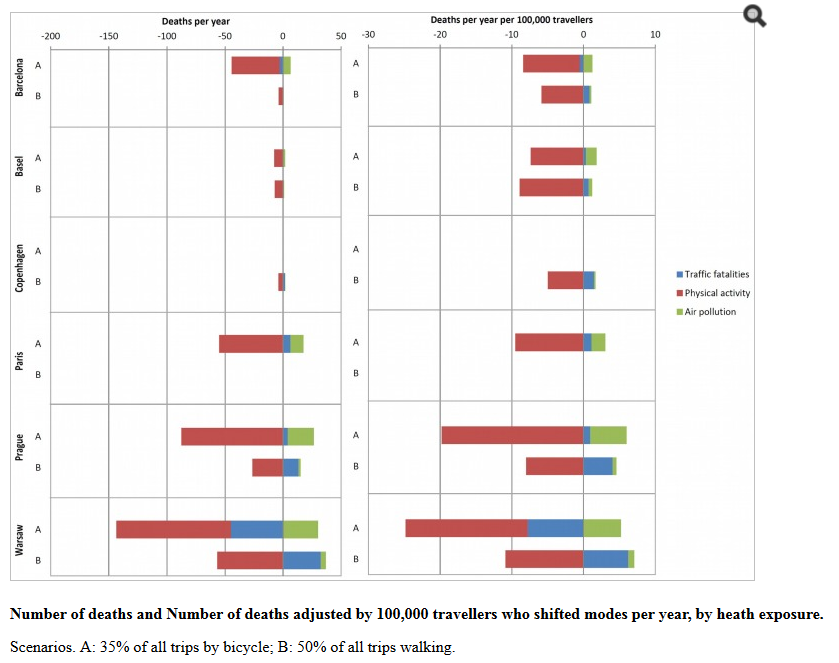 Rojas-Rueda et al., 2016
5.6.2016
http://fi.opasnet.org/fi/Tiedosto:Liikenne_ja_terveys.pptx
7
[Speaker Notes: http://www.ncbi.nlm.nih.gov/pmc/articles/PMC4773008/
PLoS One. 2016; 11(3): e0149990.
Published online 2016 Mar 1. doi:  10.1371/journal.pone.0149990
PMCID: PMC4773008
Health Impacts of Active Transportation in Europe
David Rojas-Rueda,1,2,3,4,* Audrey de Nazelle,5 Zorana J. Andersen,6 Charlotte Braun-Fahrländer,7,8 Jan Bruha,9 Hana Bruhova-Foltynova,9 Hélène Desqueyroux,10 Corinne Praznoczy,11 Martina S. Ragettli,7,8 Marko Tainio,12,13 and Mark J. Nieuwenhuijsen1,2,3,4]
Katukuilut ja terveys
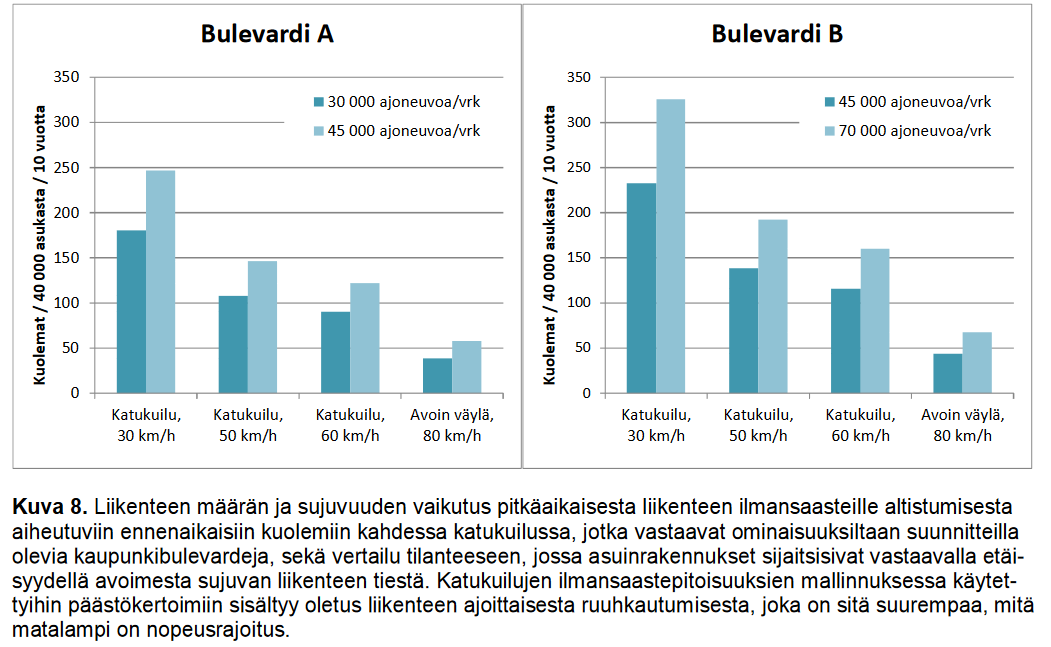 Kollanus ym., 2015
5.6.2016
http://fi.opasnet.org/fi/Tiedosto:Liikenne_ja_terveys.pptx
8
[Speaker Notes: Virpi Kollanus, Timo Lanki, Pekka Taimisto, Tarja Yli-Tuomi, Anu Kousa, Päivi Aarnio, Jarkko Niemi. 15.5.2015. Ilmansaasteiden terveysriskit teiden ja katujen varsilla. HSY:n julkaisuja 2/2015. Isbn (pdf) 978-952-6604-91-6
https://www.hsy.fi/sites/Esitteet/EsitteetKatalogi/Julkaisusarja/2_2015_Ilmansaasteiden_terveysriskit_teiden_ja_katujen_varsilla.pdf]
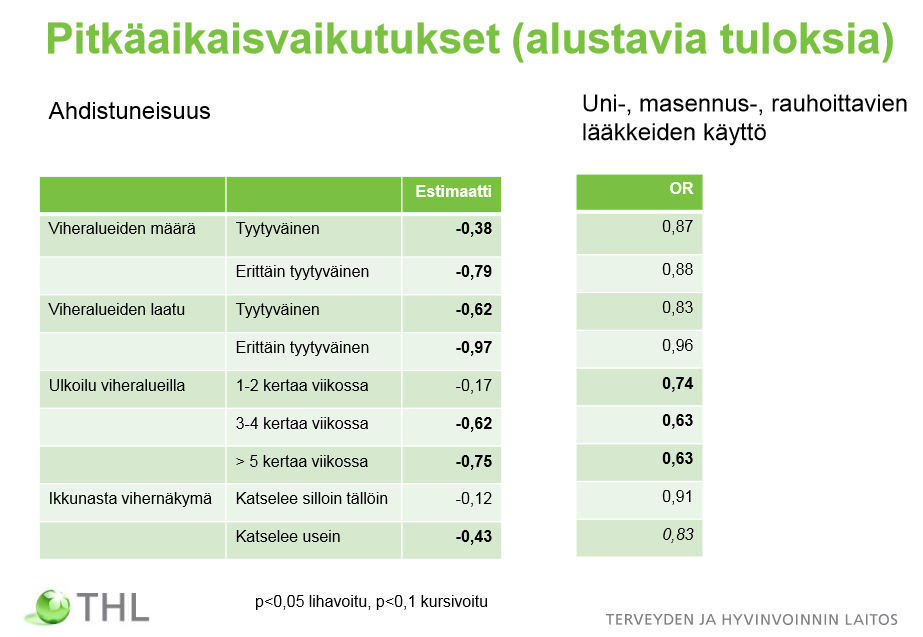 Viherympäristöjen pitkäaikaisvaikutukset
Lanki 2015
5.6.2016
http://fi.opasnet.org/fi/Tiedosto:Liikenne_ja_terveys.pptx
9
[Speaker Notes: http://docplayer.fi/docview/27/9945977/#file=/storage/27/9945977/9945977.pdf]
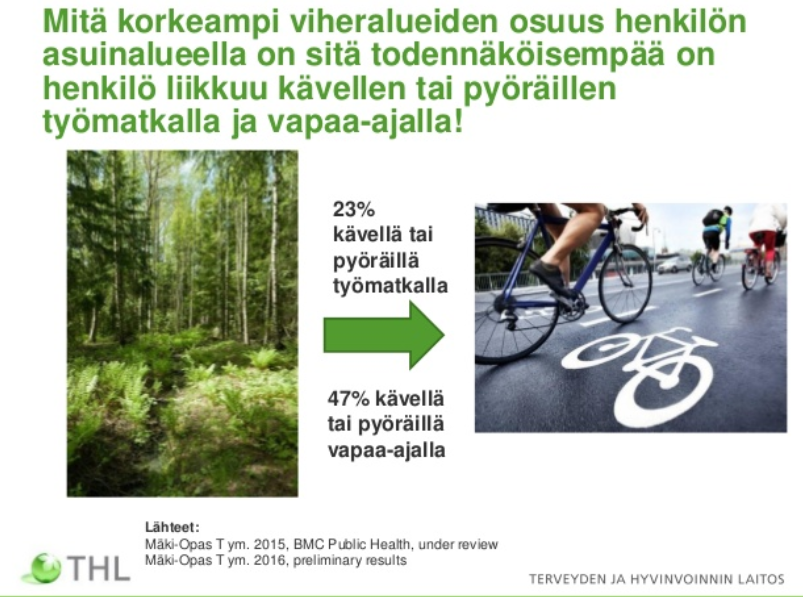 Viheralueiden vaikutus liikkumiseen
Begacys-hanke 2016
5.6.2016
http://fi.opasnet.org/fi/Tiedosto:Liikenne_ja_terveys.pptx
10
Pyöräilyverkoston vaikutus liikuntaan
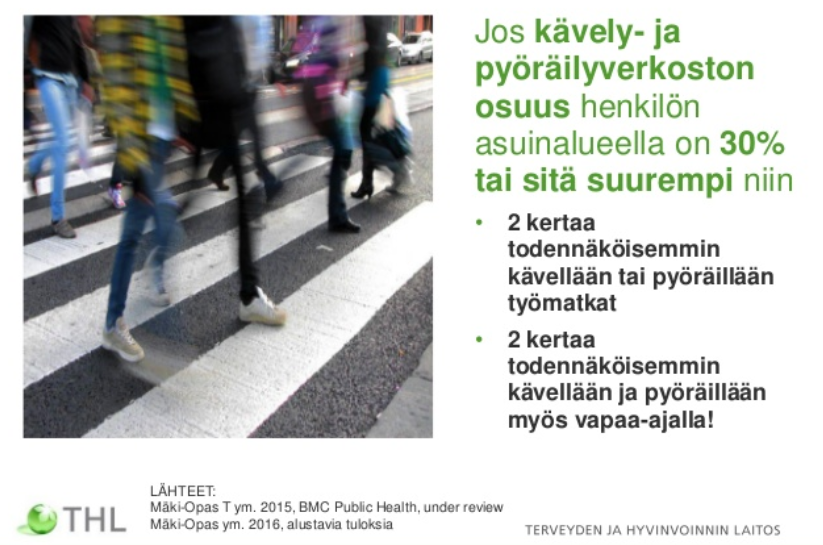 Begacys-hanke 2016
5.6.2016
http://fi.opasnet.org/fi/Tiedosto:Liikenne_ja_terveys.pptx
11
[Speaker Notes: http://www.slideshare.net/THLfi/mkiopas-tomi-voiko-kaupunkirakenteella-ja-viheralueilla-edist-kestv-ja-terveellist-liikkumista-begacyshankkeen-tuloksia Tomi Mäki-Opas, 25.4.2016]
WHOLE: Seuraavat haasteet
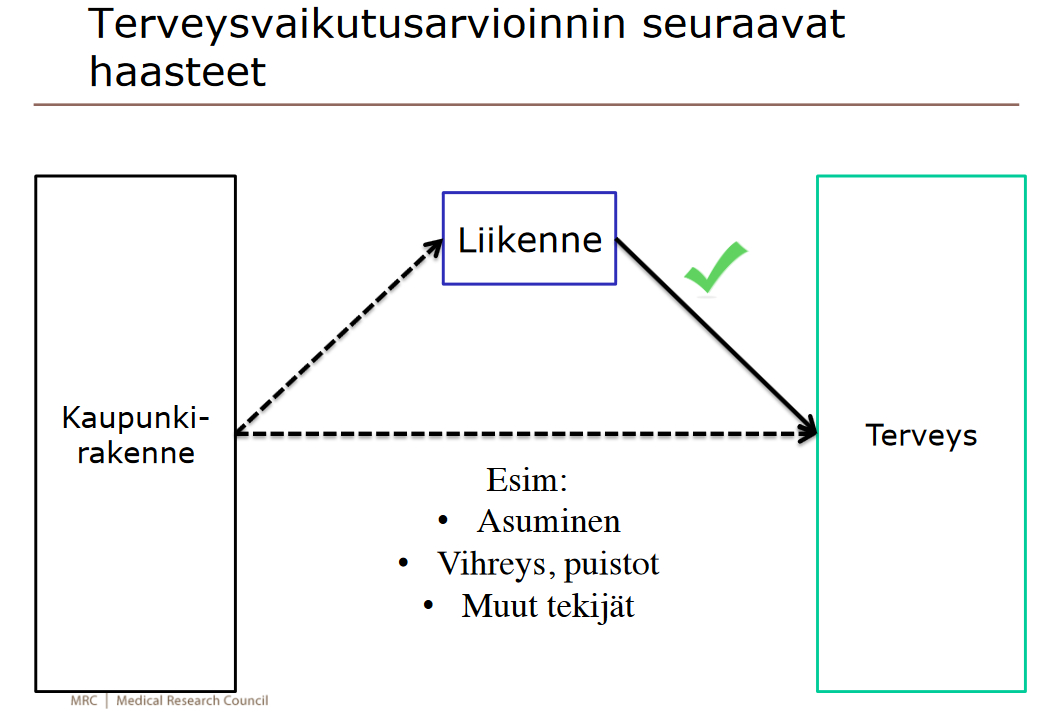 Tainio ym, WHOLE-hanke 2016
5.6.2016
http://fi.opasnet.org/fi/Tiedosto:Liikenne_ja_terveys.pptx
12
[Speaker Notes: http://www.tut.fi/cs/groups/public/@l10239/@web/@p/documents/liit/x155761.pdf]
Radikaalit liikenneskenaariot: matkoja yhdistelevä kutsutaksiliikenne
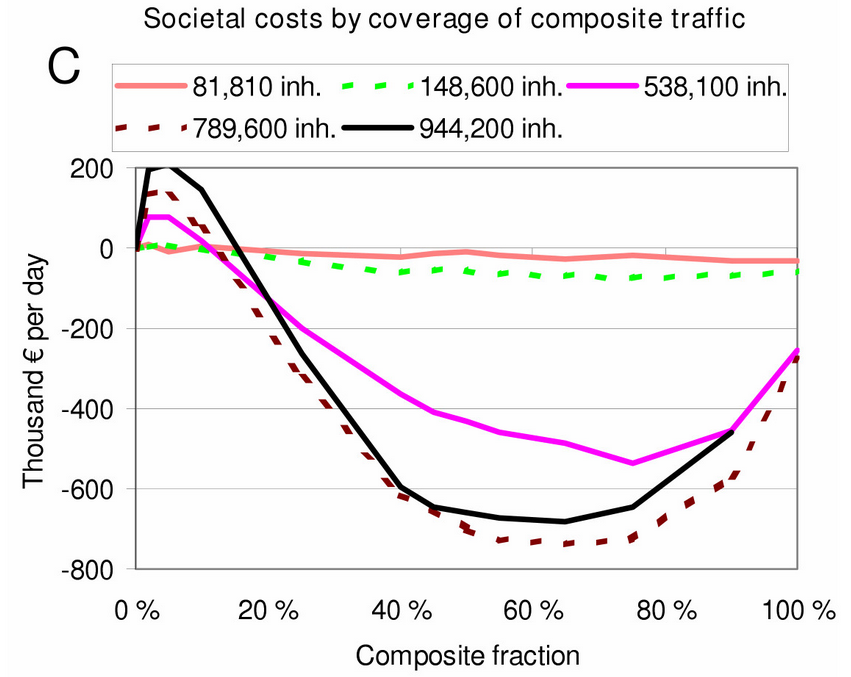 Kustannukset:
Palkat
Ajoneuvot
Ilmasto
Terveys
Maankäyttö
yms.
Tuomisto et al BMC Public Health 2005
5.6.2016
http://fi.opasnet.org/fi/Tiedosto:Liikenne_ja_terveys.pptx
13
[Speaker Notes: Tuomisto and Tainio. BMC Public Health. 2005 Nov 25;5:123.
An economic way of reducing health, environmental, and other pressures of urban traffic: a decision analysis on trip aggregation.
http://bmcpublichealth.biomedcentral.com/articles/10.1186/1471-2458-5-123]
Nettimallit mahdollistavat yhteistyön ja yksityiskohtaisen tiedon jakamisen
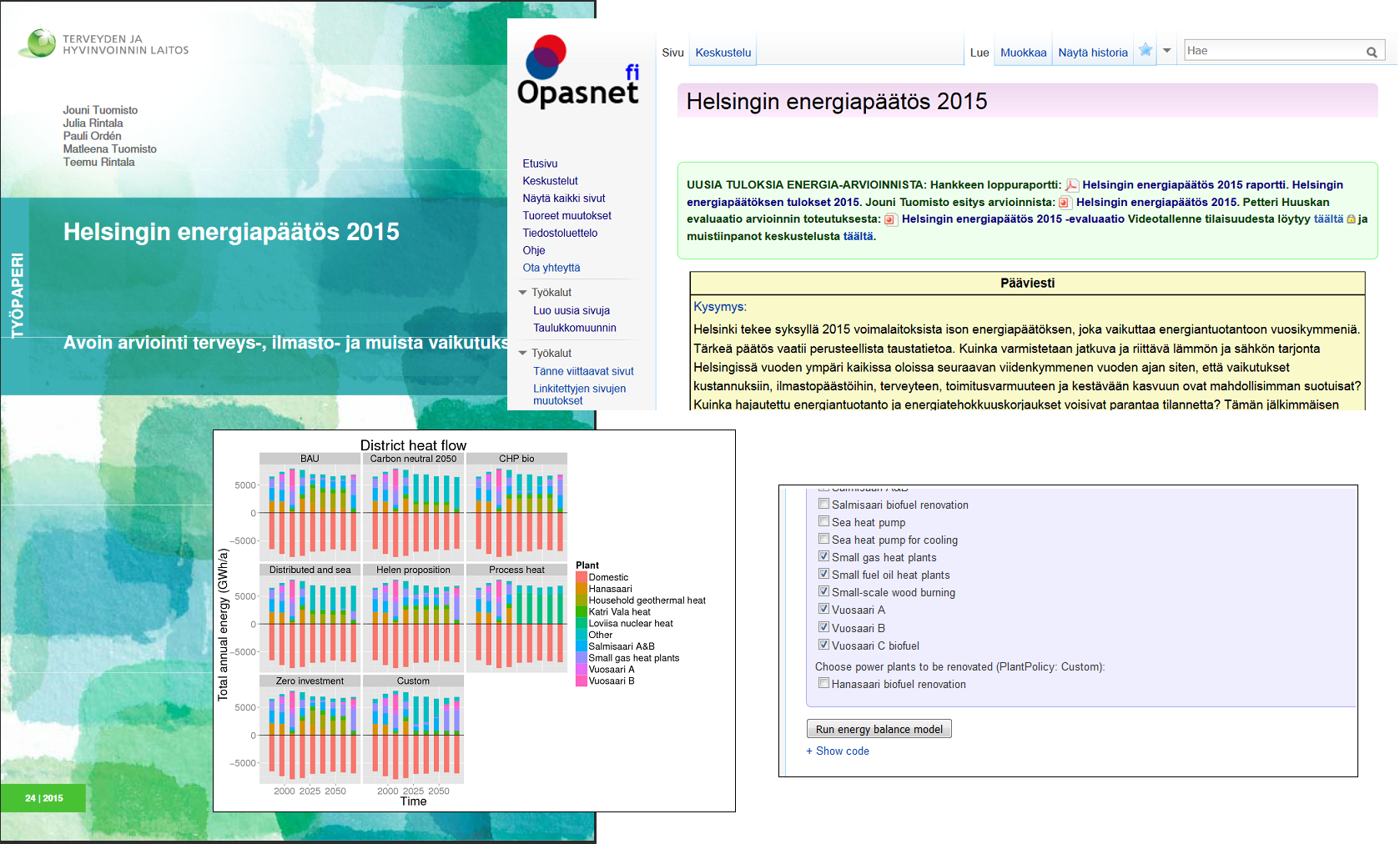 5.6.2016
http://fi.opasnet.org/fi/Tiedosto:Liikenne_ja_terveys.pptx
14
Suomalaista asiantuntemusta on paljon terveydestä, liikkumisesta ja kaupunkirakenteesta
Marko Tainio (Cambridge, UK)
WHOLE: (TUT)
BEGACYS (Tomi Mäki-Opas, THL)
Tautitaakka (Otto Hänninen, THL)
Viheralueet, melu (Timo Lanki, THL)
Radikaalit liikenneskenaariot, nettimallit (Jouni Tuomisto, THL)
5.6.2016
http://fi.opasnet.org/fi/Tiedosto:Liikenne_ja_terveys.pptx
15
Päätelmiä
Erinomainen aika satsata liikenteeseen ja terveyteen.
Isoja mahdollisuuksia, isoja haasteita.
Suomalaista asiantuntemusta löytyy monipuolisesti.
Avoimuus, yhteistyö, tietojen vaihtaminen on valttia.
Avoin data ja nettimallit iso lupaus.
5.6.2016
http://fi.opasnet.org/fi/Tiedosto:Liikenne_ja_terveys.pptx
16